VO ツール利用法TOPCAT
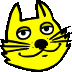 国立天文台 天文データセンター
白崎 裕治
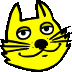 TOPCAT(Tool for Operations on Catalogues And Tables)
カタログ・テーブルデータの処理
グラフの作成
サポートするデータ形式
FITS, VOTable, ASCII, CSV …
VOサービスから直接データ取得可能
ホームページ
http://www.star.bris.ac.uk/~mbt/topcat/
インストール
Java と topcat 両方インストール
http://www.star.bris.ac.uk/~mbt/topcat/#install
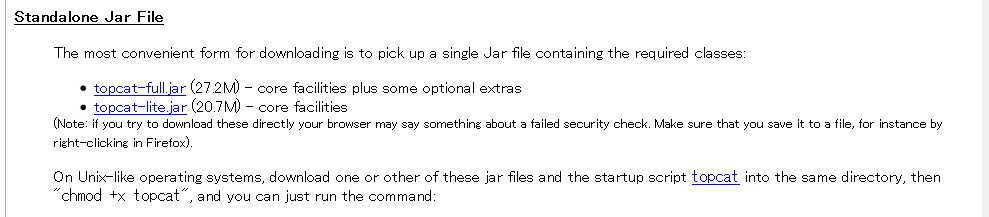 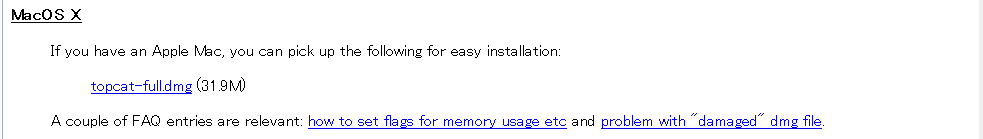 マニュアル類
講習会ページ
http://jvo.nao.ac.jp/vos2015a/
本家マニュアル
http://www.star.bristol.ac.uk/~mbt/topcat/#docs
FAQ、 スクリーンショット集、利用例の紹介などもある。
Euro VO による使用例
http://www.euro-vo.org/?q=science/scientific-tutorials
Help
TOPCAT 画面上の        をクリックすると Help 画面が表示される。
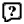 機能
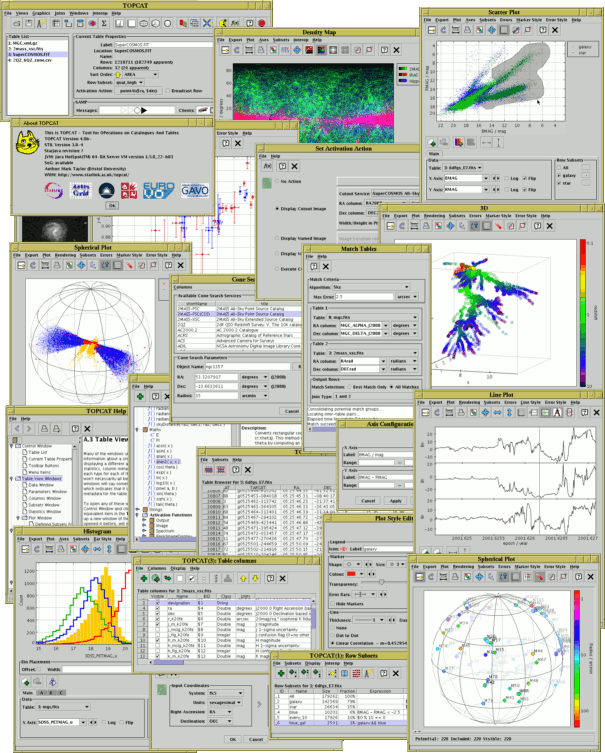 テーブルデータの表示・編集
カラム間演算によるカラム追加
ソート、フィルタリング
テーブルデータサブセット（条件式、グラフ上での範囲指定）
統計量の計算
二つのテーブルのジョイン（座標一致なども）
３次元まで対応したプロット
VO サービスからの直接データ取得
SAMP によるアプリケーション間連携
等
使用例１球状星団 M3 の HR図の作成
講習会ページの TOPCAT 簡易マニュアル参照
TOPCAT から VizieR Catalog Service にある「M3 stars CCD photometry (Ferraro+ 1997)」を取得する。
VizieR Catalog Service 検索ウィンドウ
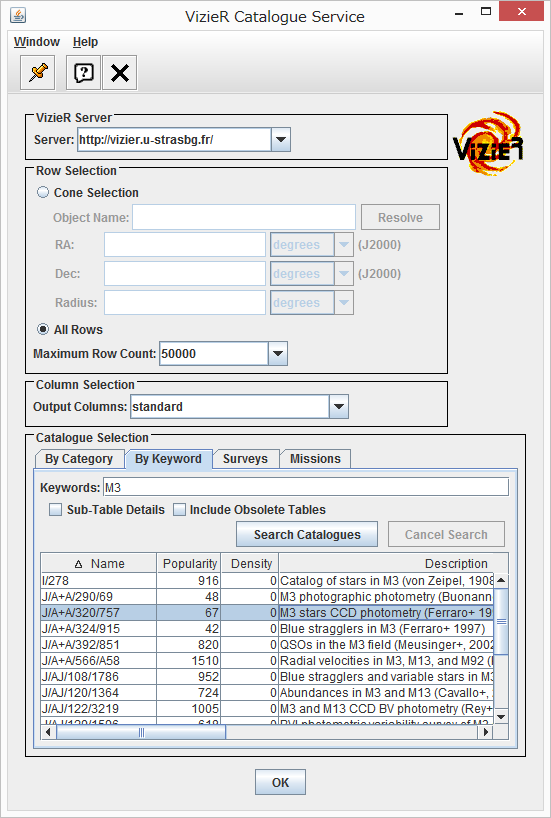 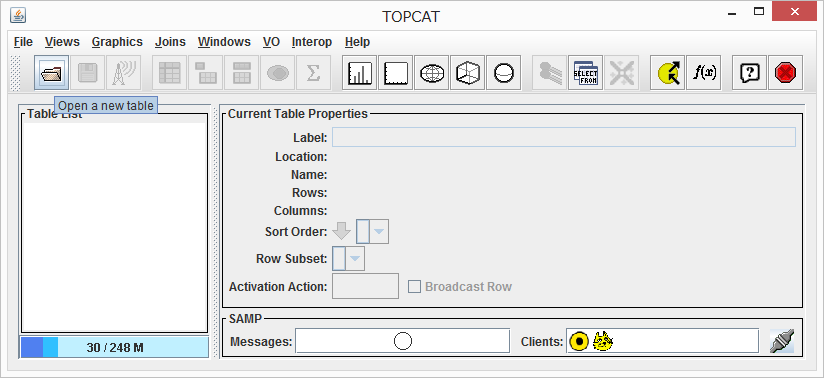 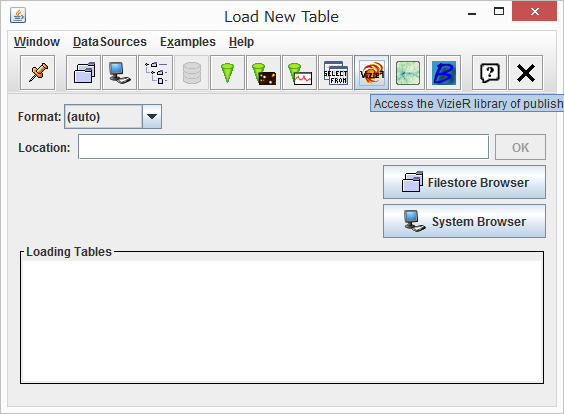 テーブルデータを表示
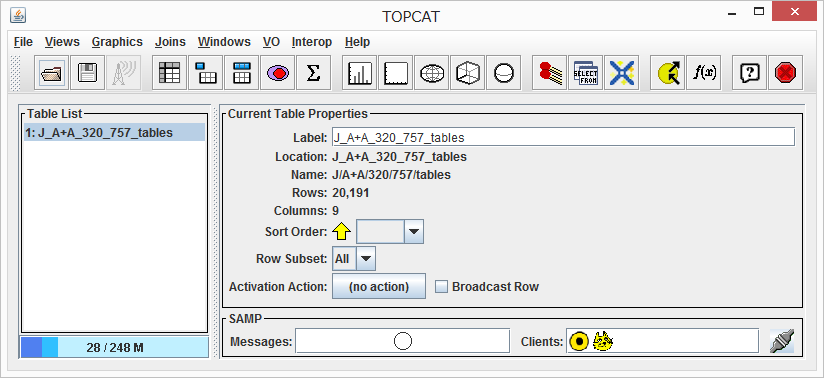 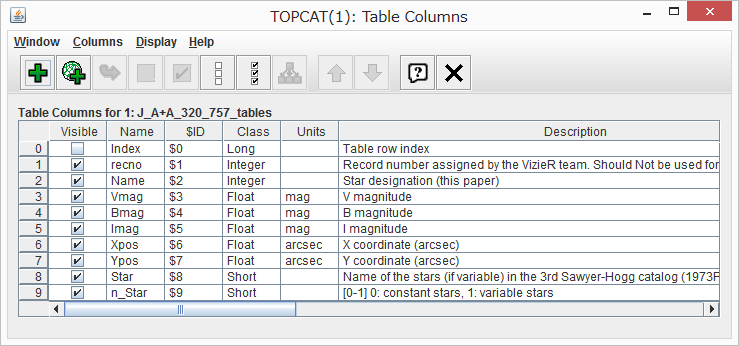 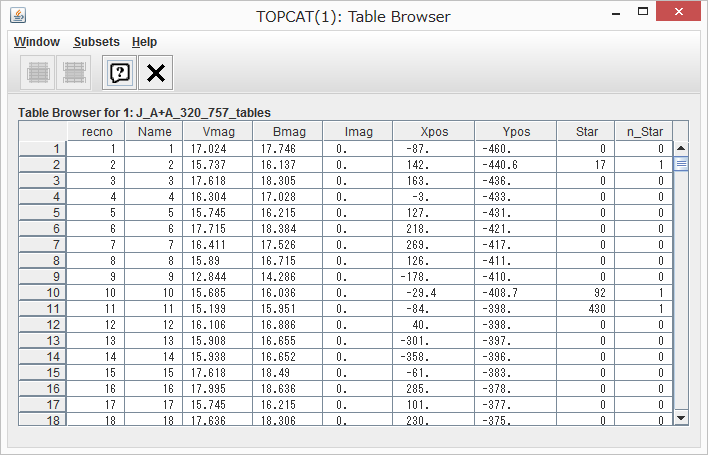 サブセットを作成
B, V バンドのデータがあるサブセットを作成
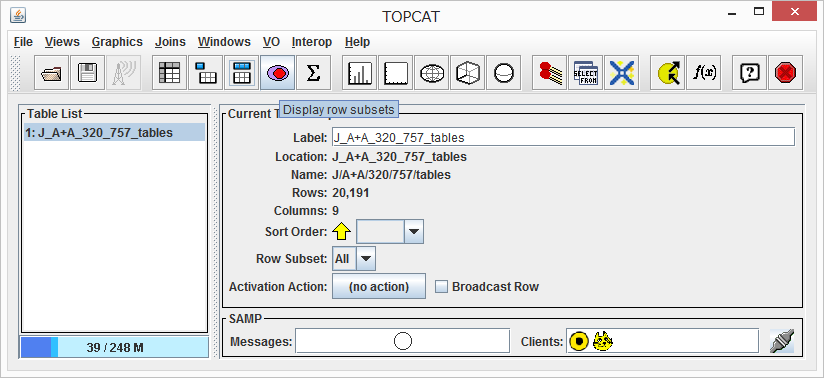 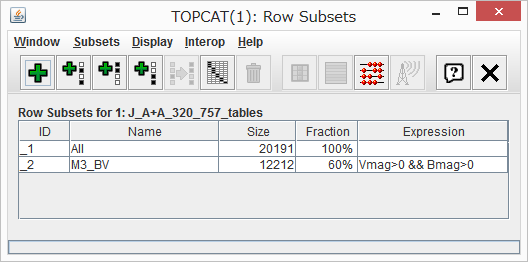 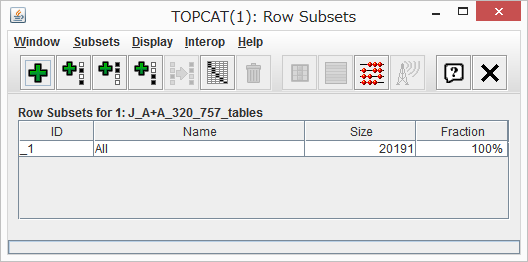 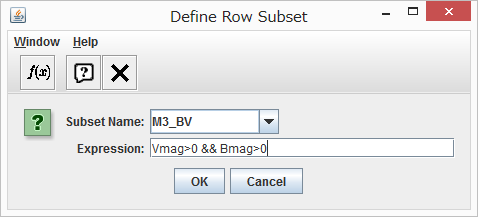 B-V カラムを作成
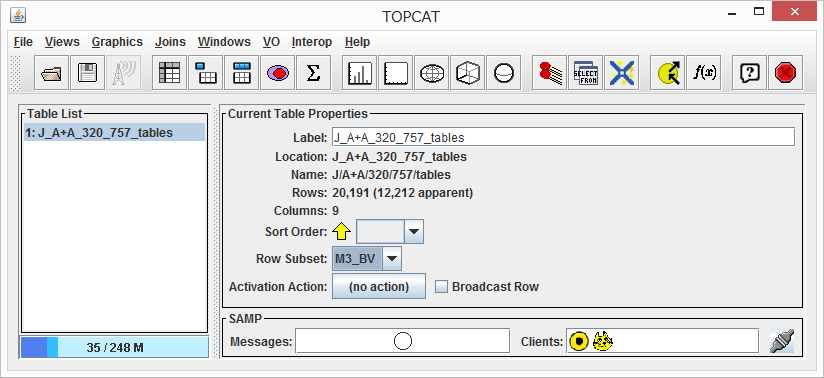 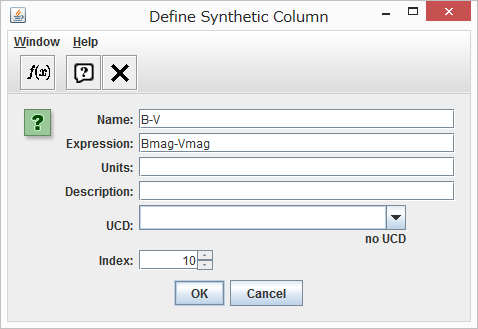 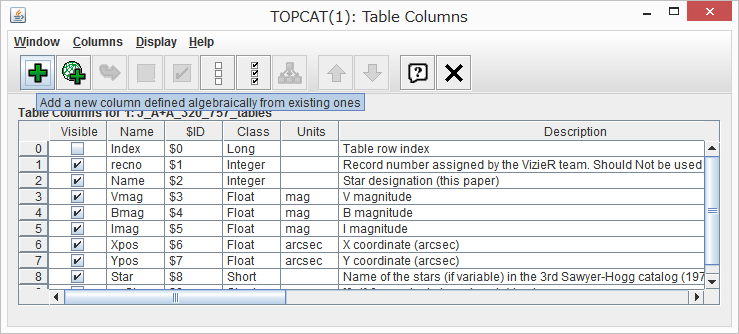 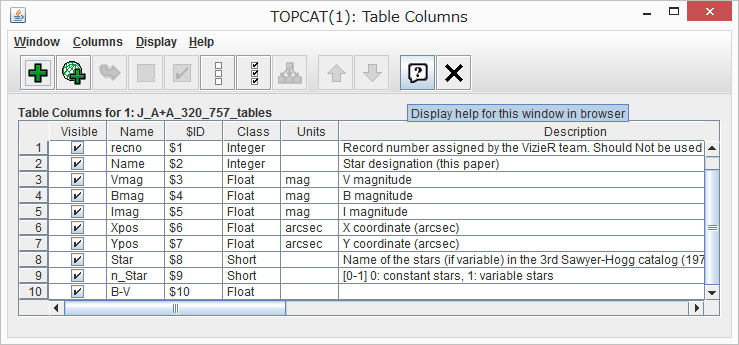 HR図のプロット
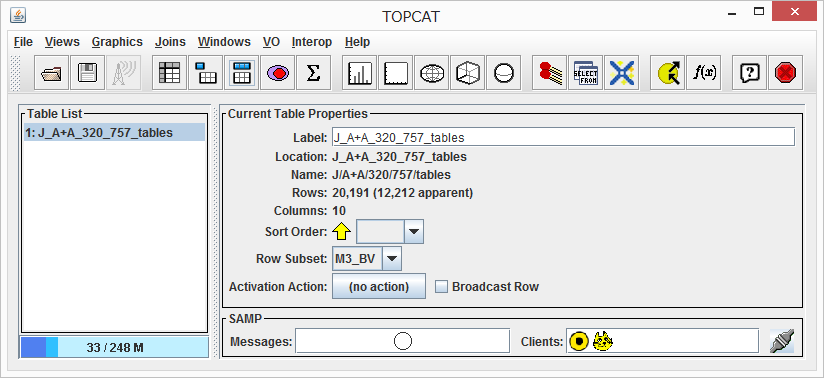 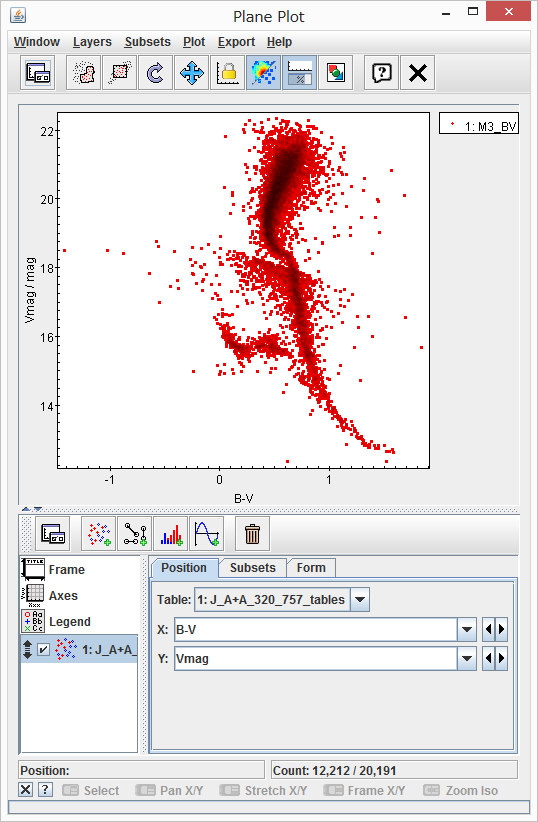 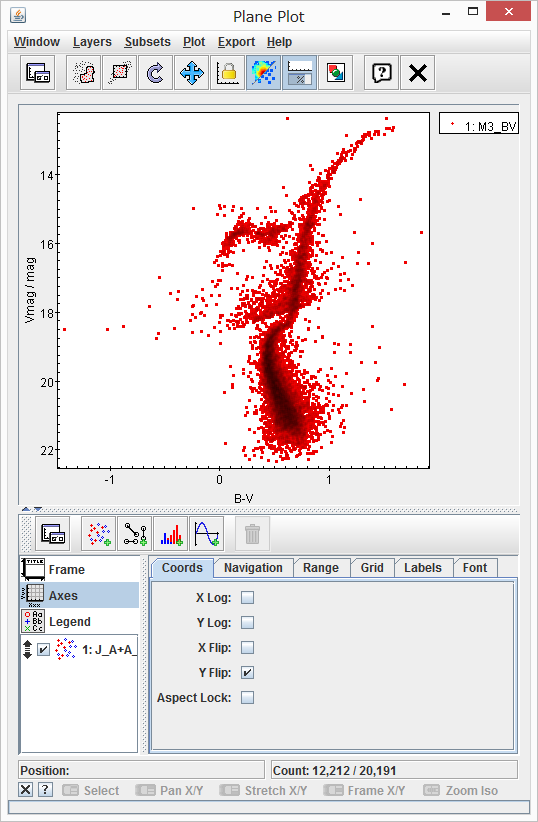 理論モデル曲線を取得
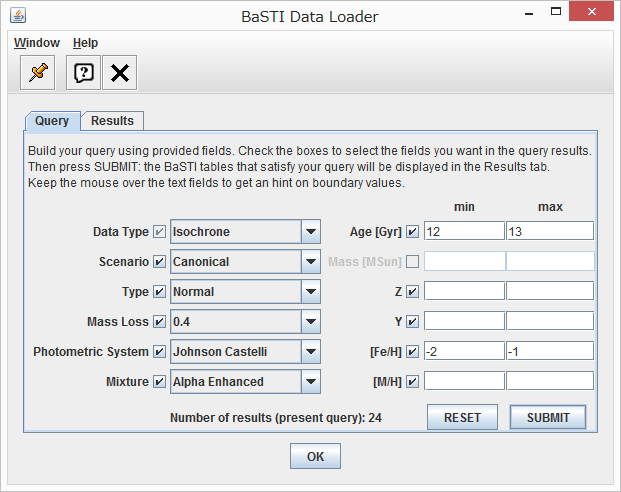 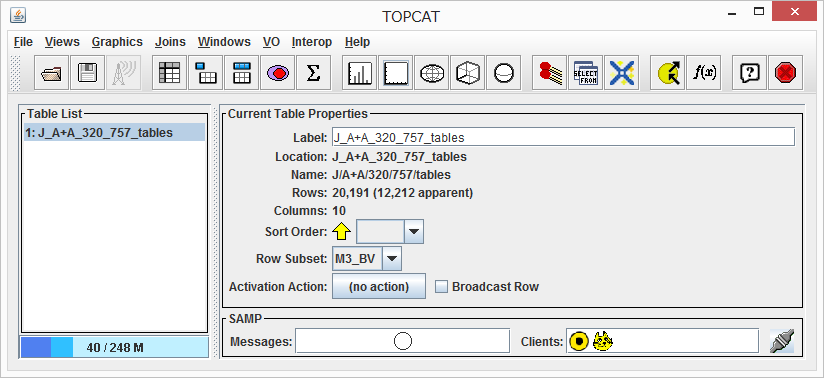 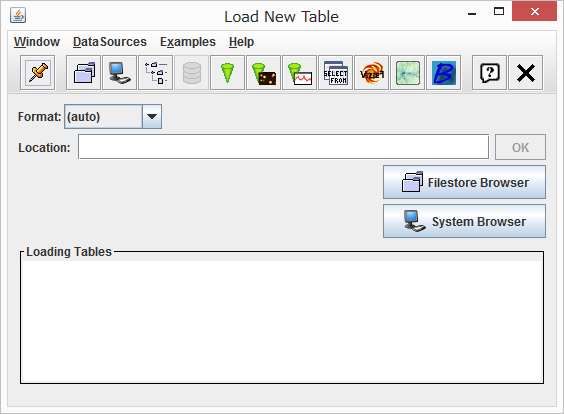 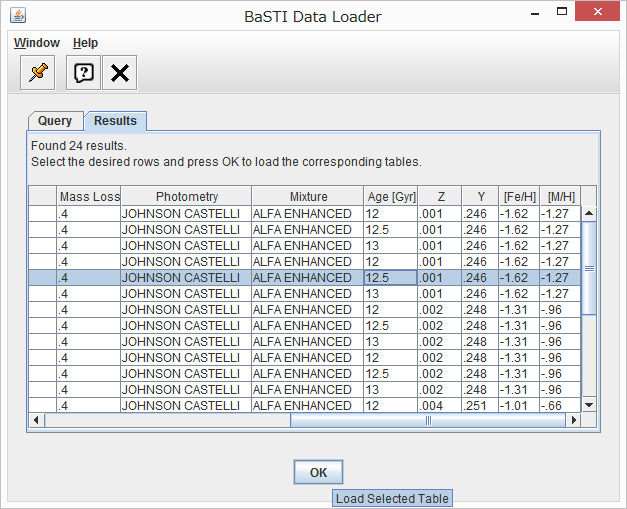 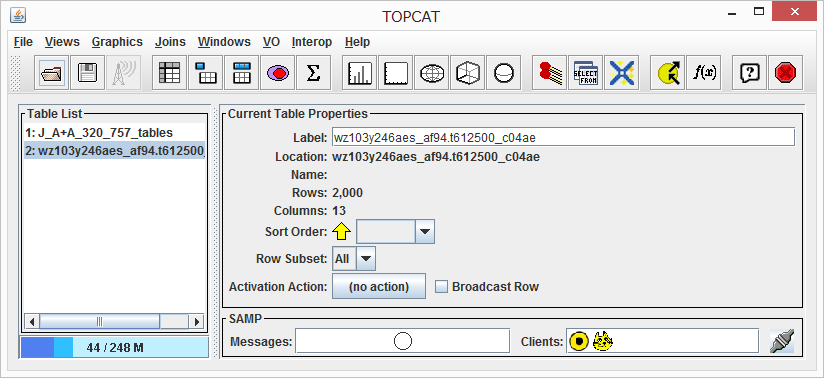 絶対等級カラムを追加
最初に取得した M3 カタログのサブセットテーブルに絶対等級カラムを追加します。
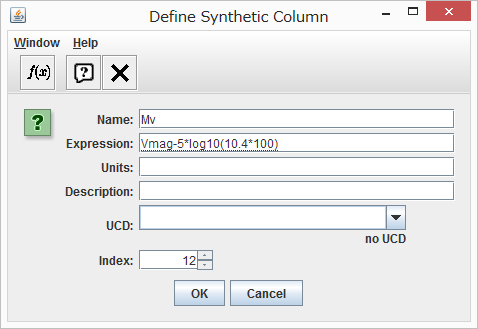 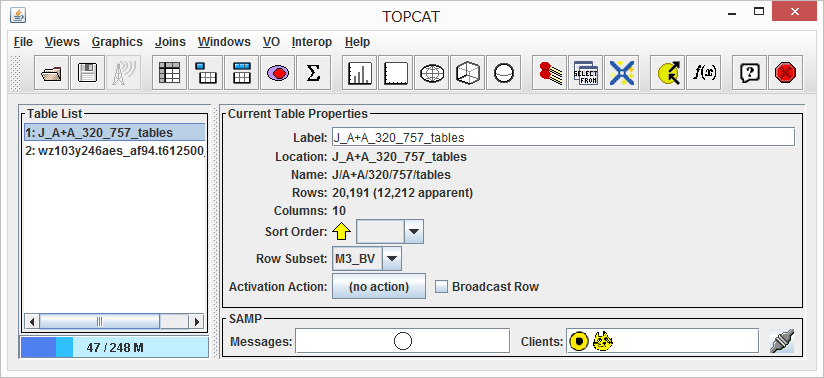 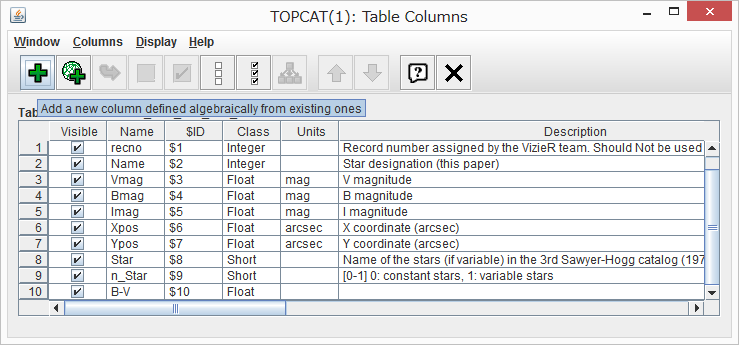 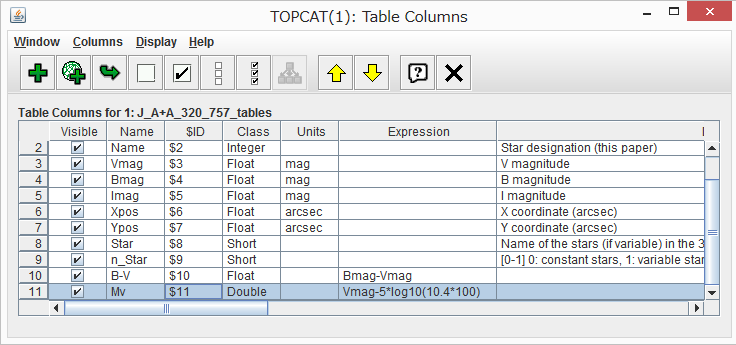 理論曲線をオーバープロット
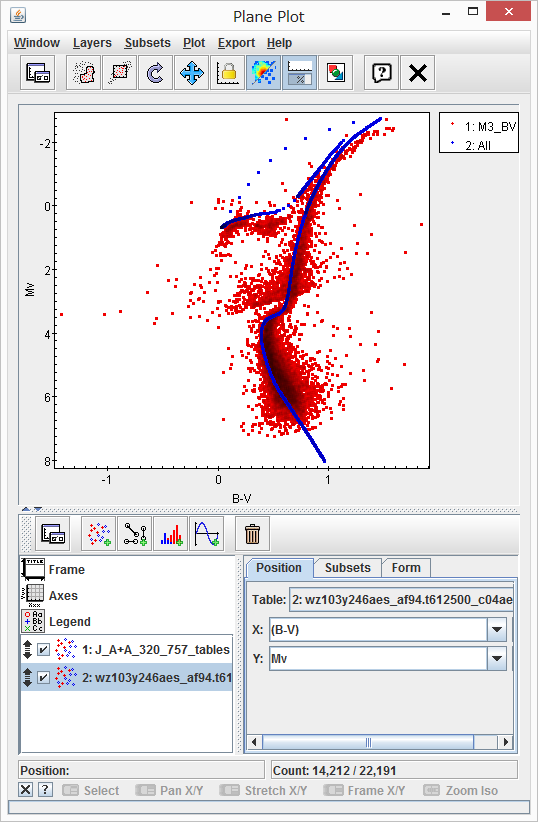 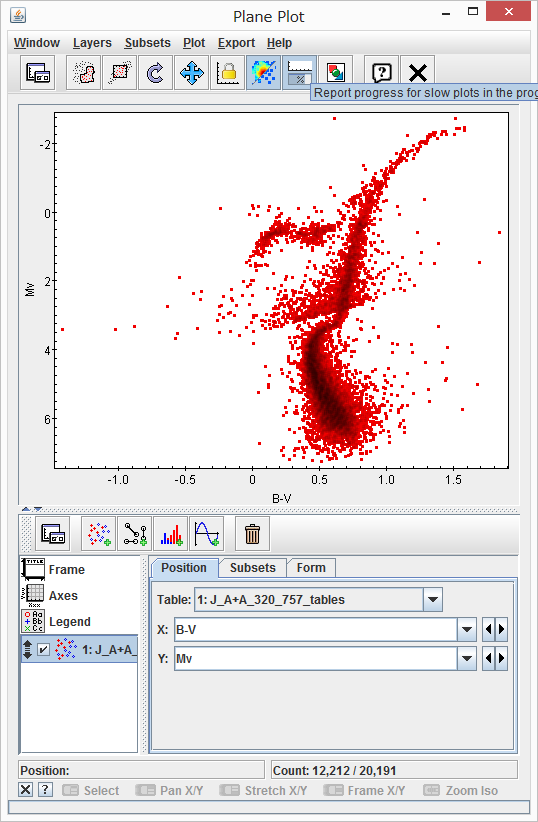 プロット範囲指定と画像の保存
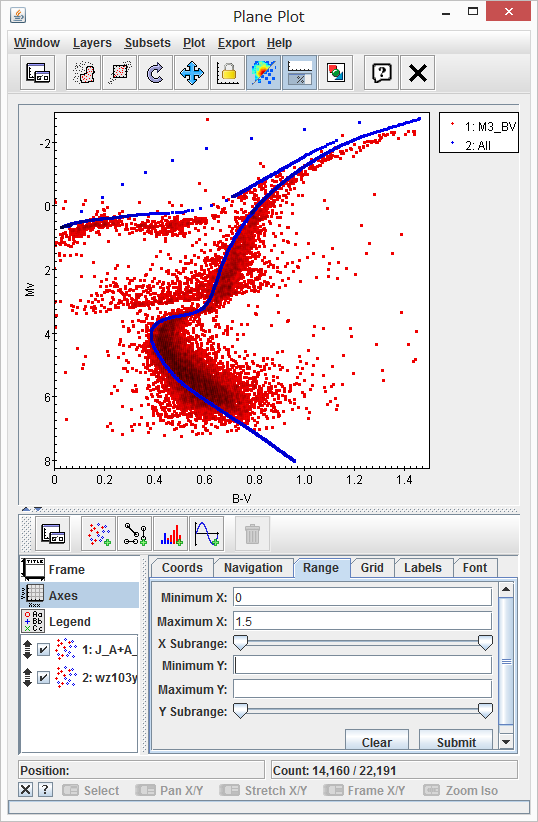 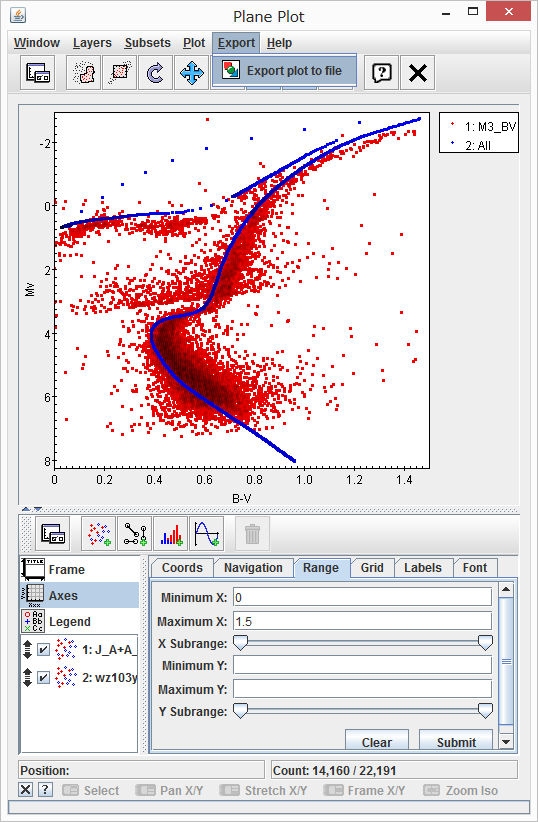 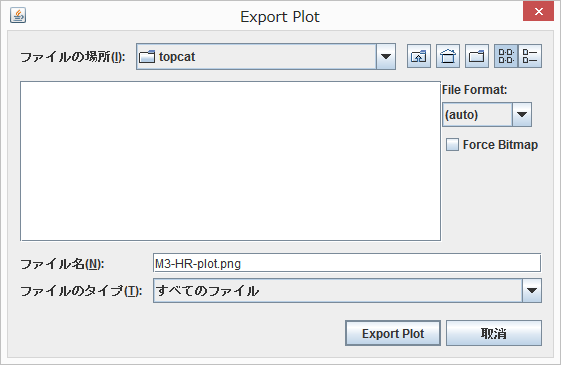 プロットとテーブルデータの対応
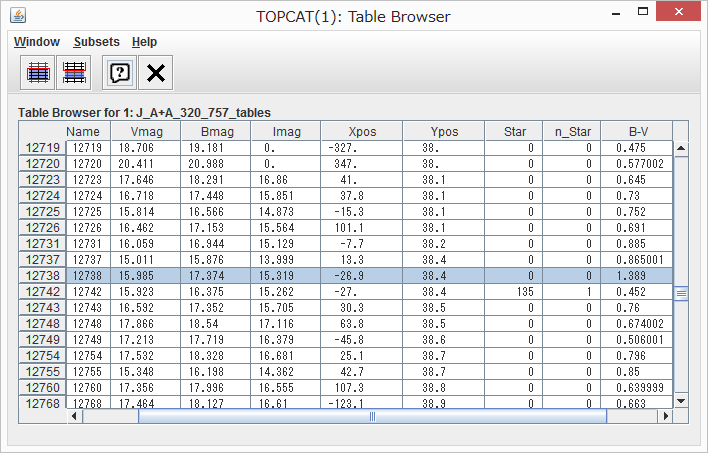 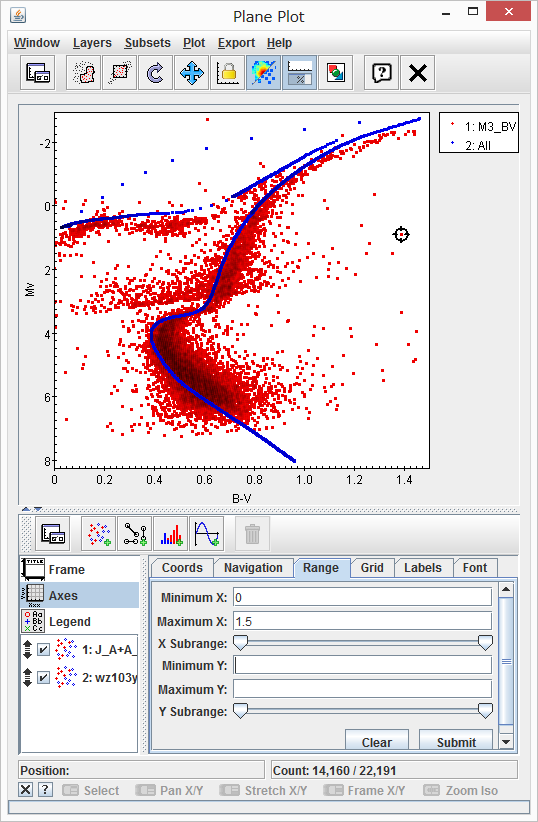 セッションの保存
サブセットの定義や追加されたカラムなどすべての操作結果を保存
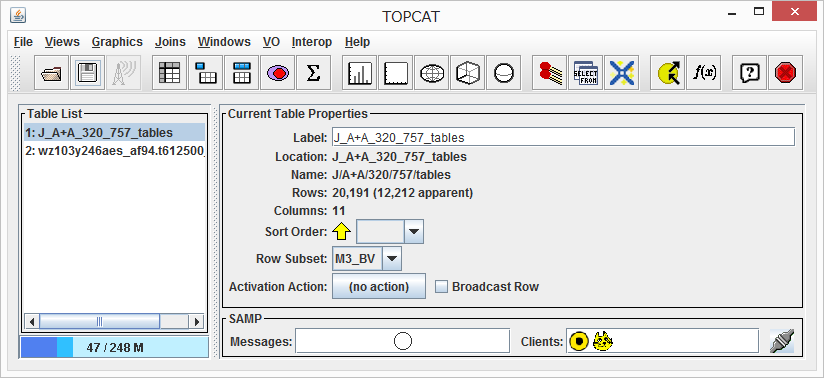 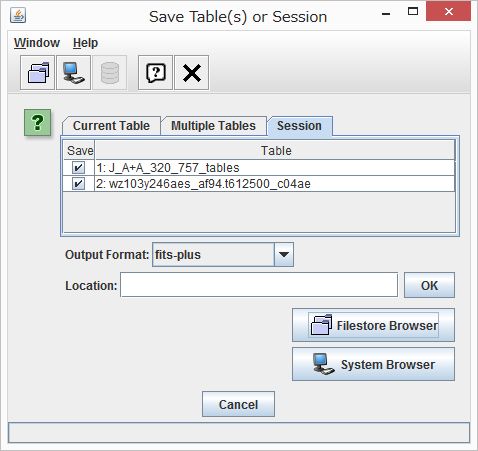 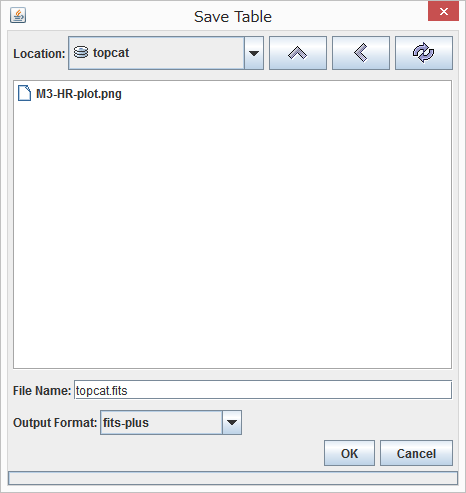 使用例２X線カタログと可視光カタログのクロスマッチ
XMM AGN Catalog のデータを取得
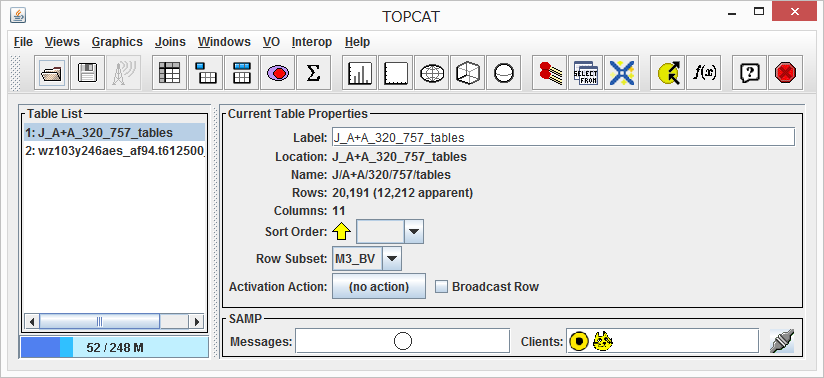 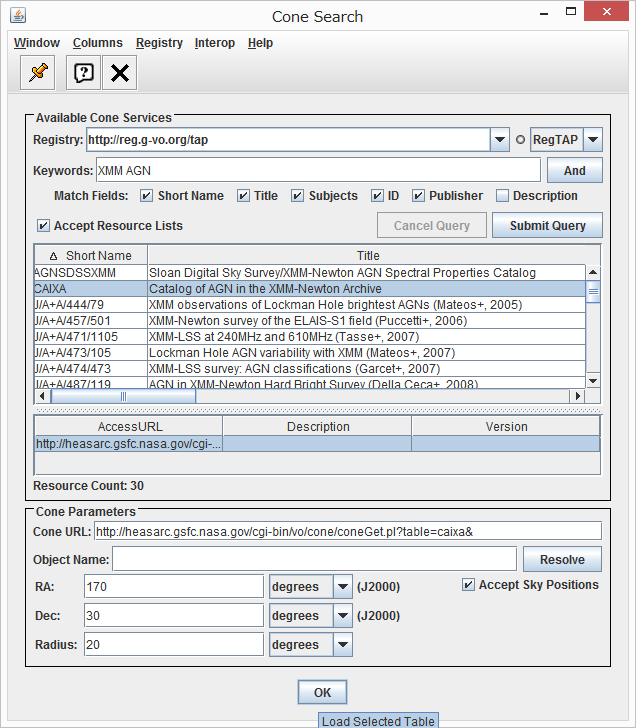 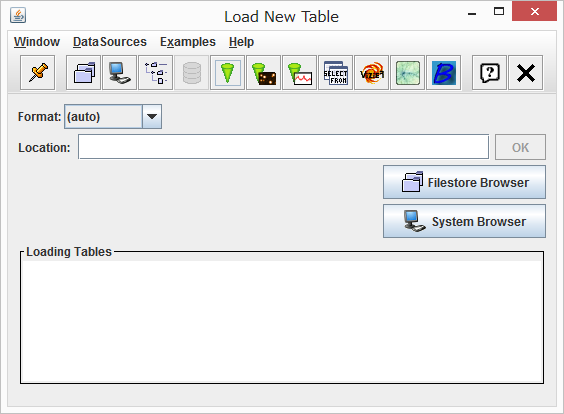 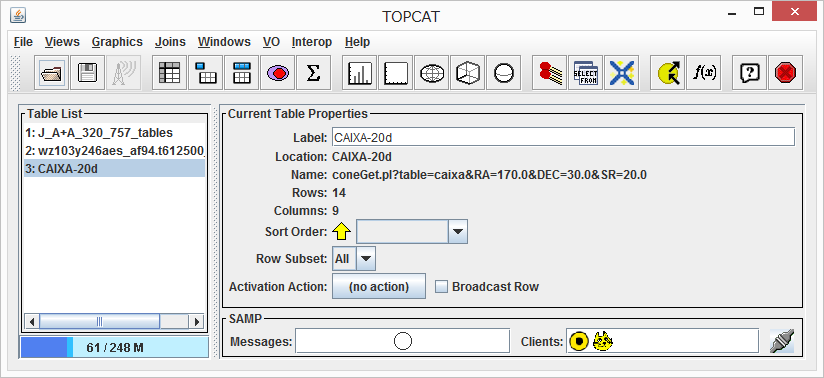 SDSS QSO カタログのデータ取得
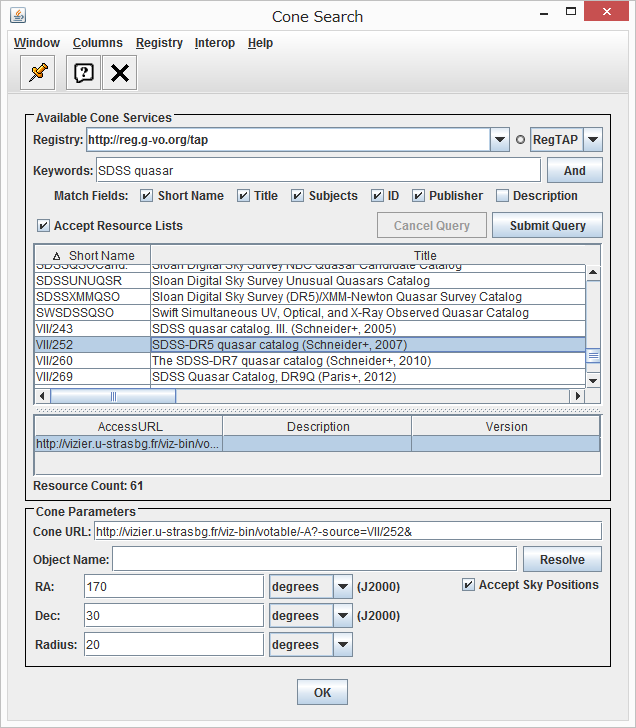 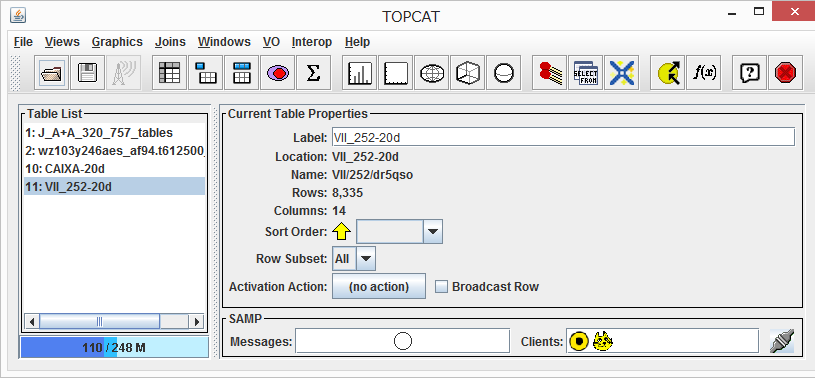 座標と redshift でクロスマッチ
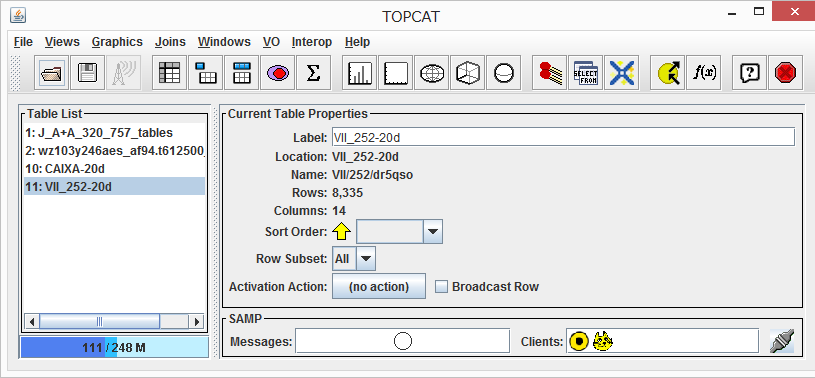 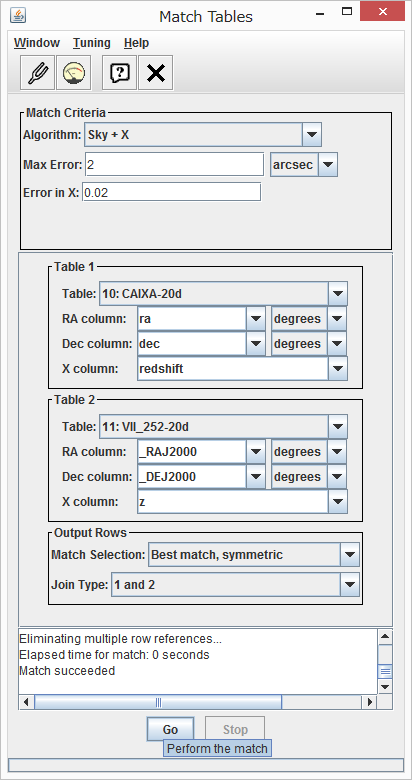 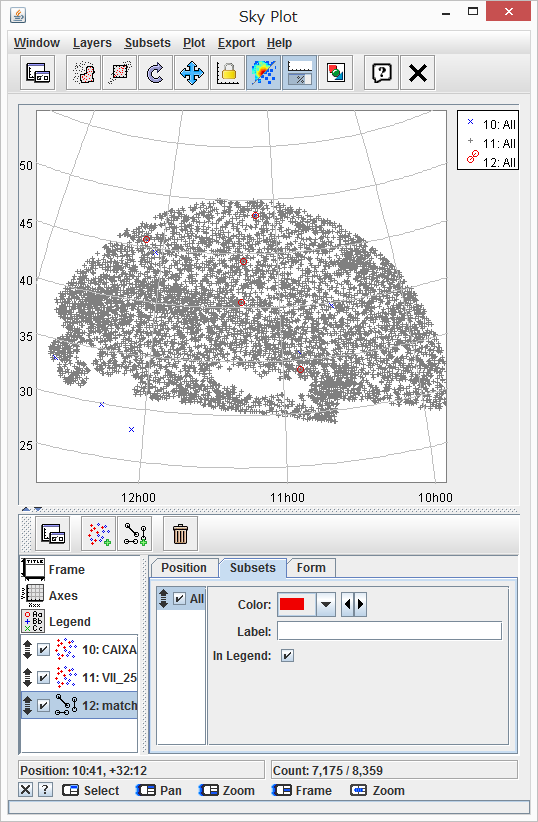 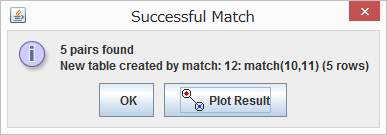 マッチした天体の SDSS 画像を表示
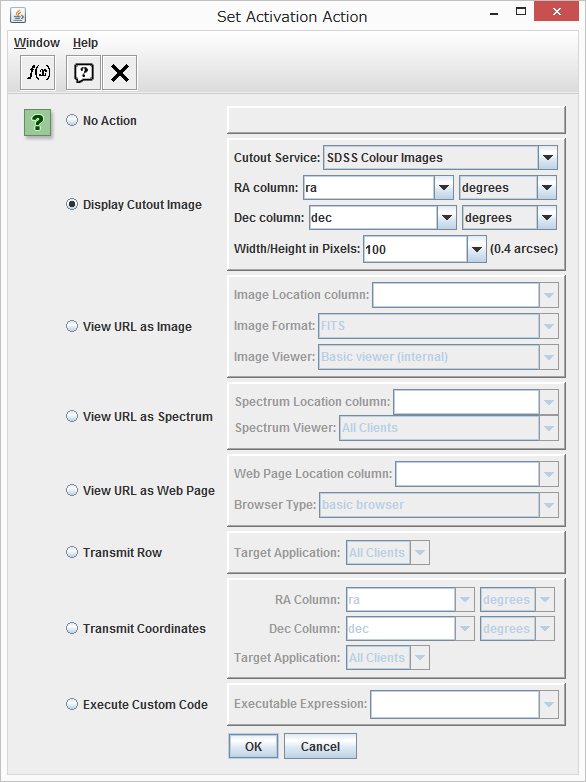 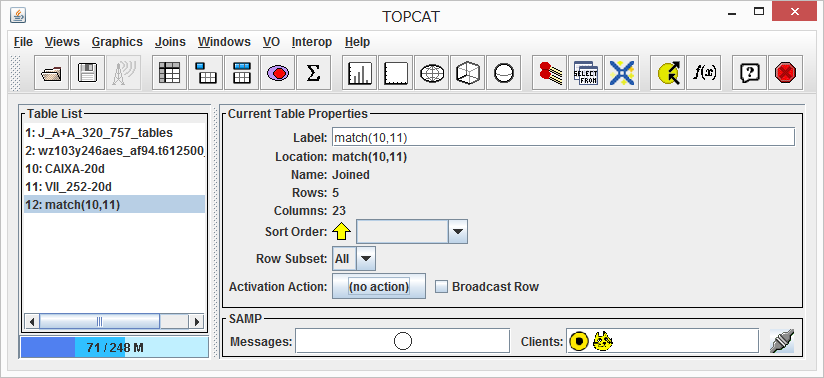 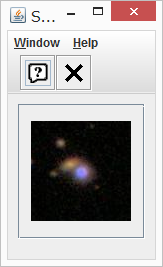 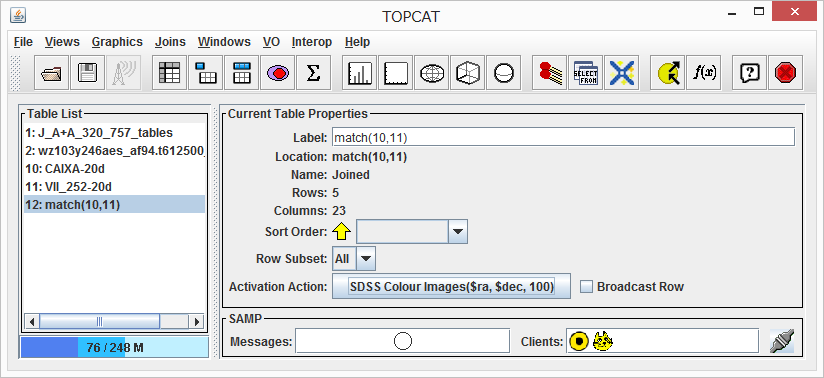 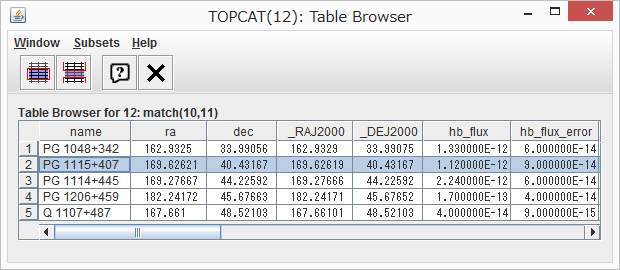 Aladin との連携
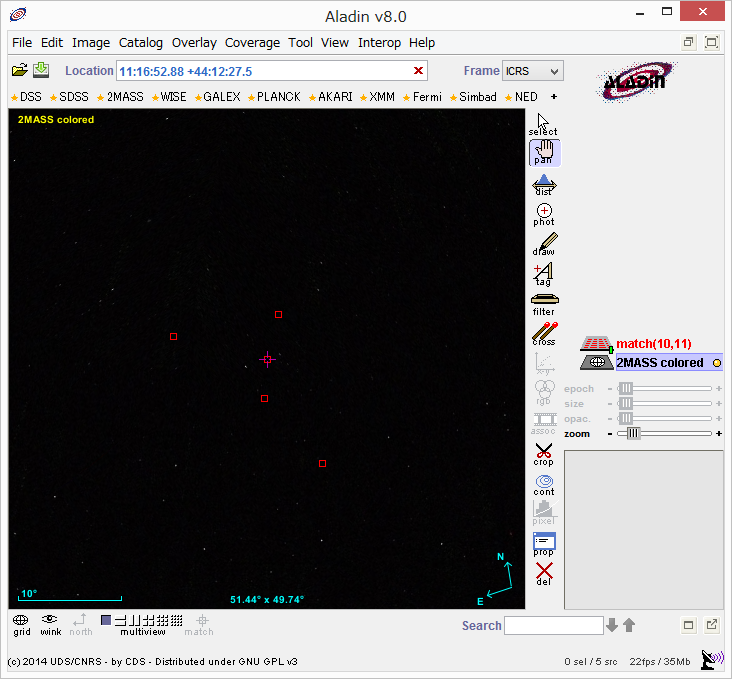 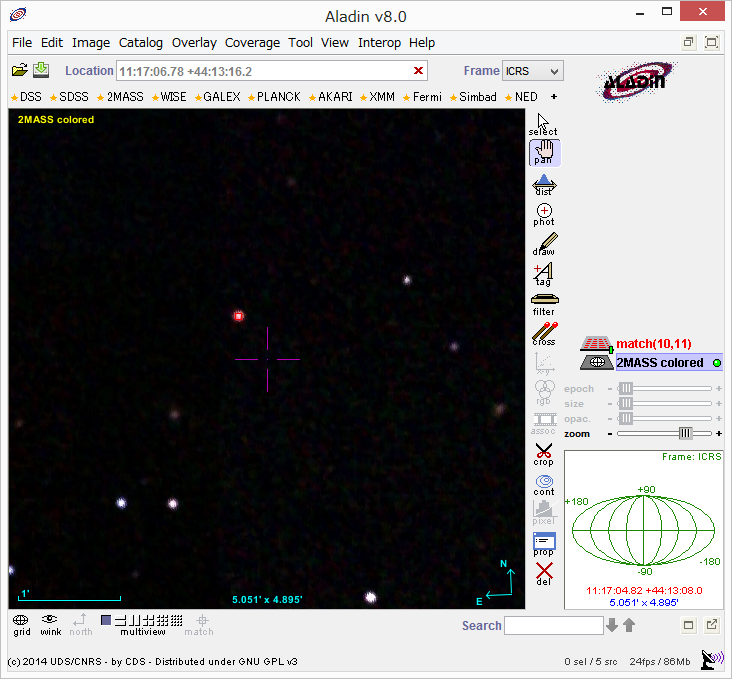